MIT 6.875
Foundations of Cryptography
Lecture 12
RECAP from L11
Digital Signatures: Definition
EUF-CMA Security
(Existentially Unforgeable against a Chosen Message Attack)
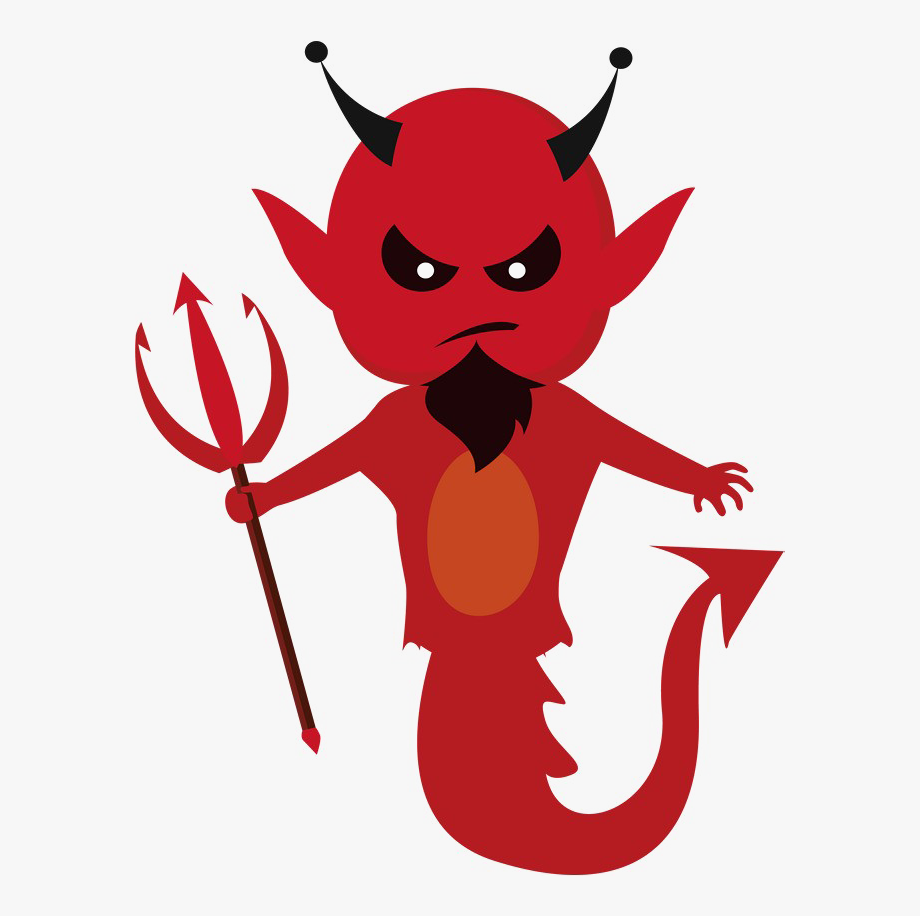 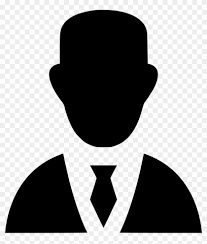 Challenger
Eve
poly many times
[Speaker Notes: Encryption has to be probabilistic.]
Lamport (One-time) Signatures
How to sign n bits
Claim: Can forge signature on any message given the signatures on (some) two messages.
[Speaker Notes: Proofs on the board!]
TODAY: Digital Signatures, Continued
Constructing a Signature Scheme
Step 0. Still one-time, but arbitrarily long messages.
Step 1. Many-time: Stateful, Growing Signatures.
Step 2. How to Shrink the signatures.
Step 3. How to Shrink Alice’s storage.
Step 4. How to make Alice stateless.
Step 5 (optional). How to make Alice stateless and deterministic.
Step 0: How to Sign Polynomially Many Bits
(with a fixed verification key)
Detour: Collision-Resistant Hash Functions
Do CRHFs exist?
Theoretical Constructions: assuming discrete logarithms (as well as under several other number-theoretic assumptions)
Practical Constructions: SHA3.
How to Sign Polynomially Many Bits
(with a fixed verification key)
Idea: Hash the message into n bits and sign the hash.
How to Sign Polynomially Many Bits
(with a fixed verification key)
Let’s go back to CRHFs…
Let’s go back to CRHFs…
Let’s go back to CRHFs…
Other Constructions of CRHFs
From the hardness of factoring, lattice problems etc.
Not known to follow from the existence of one-way functions or even one-way permutations…
“Black-box separations”: Certain ways of constructing CRHF from OWF/OWP cannot work. 
“Finding collisions on a one-way street”, Daniel Simon, Eurocrypt 1998.
So far, only one-time security…
Constructing a Signature Scheme
Theorem [Naor-Yung’89, Rompel’90] (EUF-CMA-secure) Signature schemes exist assuming that one-way functions exist.
TODAY:(EUF-CMA-secure) Signature schemes exist assuming that collision-resistant hash functions exist.
(Many-time) Signature Scheme
In four+ steps
Step 1. Stateful, Growing Signatures. Idea: Signature Chains
Step 2. How to Shrink the signatures. Idea: Signature Trees
Step 3. How to Shrink Alice’s storage. 	Idea: Pseudorandom Trees
Step 4. How to make Alice stateless. 	Idea: Randomization
Step 5 (optional). How to make Alice stateless and deterministic.  Idea: PRFs.
Step 1: Stateful Many-time Signatures
Alice
Idea: Signature Chains.
Step 1: Stateful Many-time Signatures
Alice
Idea: Signature Chains.
Step 1: Stateful Many-time Signatures
Alice
Idea: Signature Chains.
Step 1: Stateful Many-time Signatures
Alice
Idea: Signature Chains.
Step 1: Stateful Many-time Signatures
Alice
Idea: Signature Chains.
Step 1: Stateful Many-time Signatures
Alice
Idea: Signature Chains.
Step 1: Stateful Many-time Signatures
Idea: Signature Chains.
An optimization: Need to remember only the past verification keys, not the past messages.
Step 1: Stateful Many-time Signatures
Idea: Signature Chains.
Two major problems:
(Many-time) Signature Scheme
In four+ steps
Step 1. Stateful, Growing Signatures. Idea: Signature Chains
Step 2. How to Shrink the signatures. Idea: Signature Trees
Step 2.
How to Shrink the signatures.
Alice
Step 2.
How to Shrink the signatures.
Alice
Step 2.
How to Shrink the signatures.
Step 2.
How to Shrink the signatures.
Step 2.
How to Shrink the signatures.
Step 2.
How to Shrink the signatures.
Step 2.
How to Shrink the signatures.
Step 2.
How to Shrink the signatures.
Step 2.
How to Shrink the signatures.
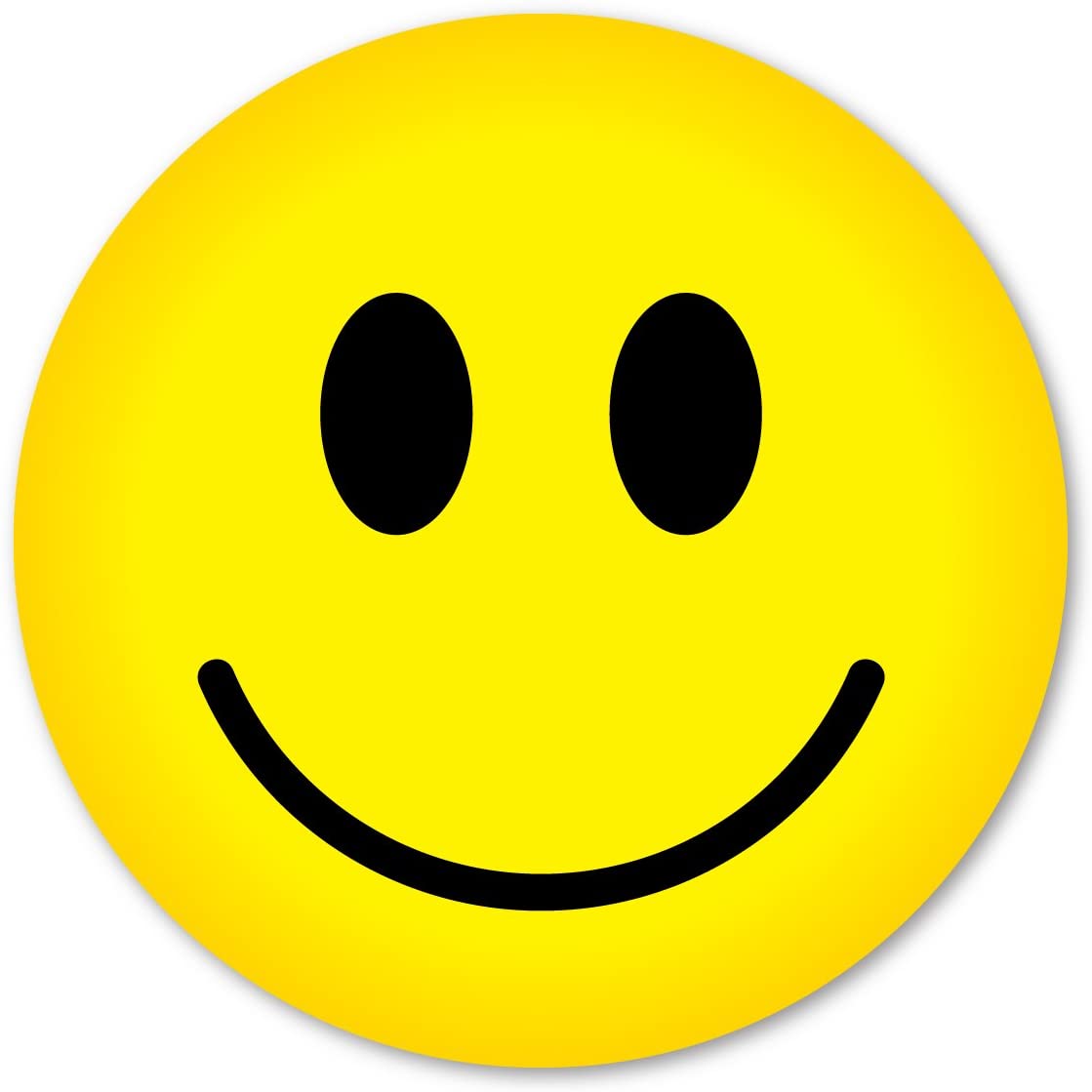 GOOD NEWS:
Each verification key (incl. at the leaves) is used only once, so one-time security suffices!
Step 2.
How to Shrink the signatures.
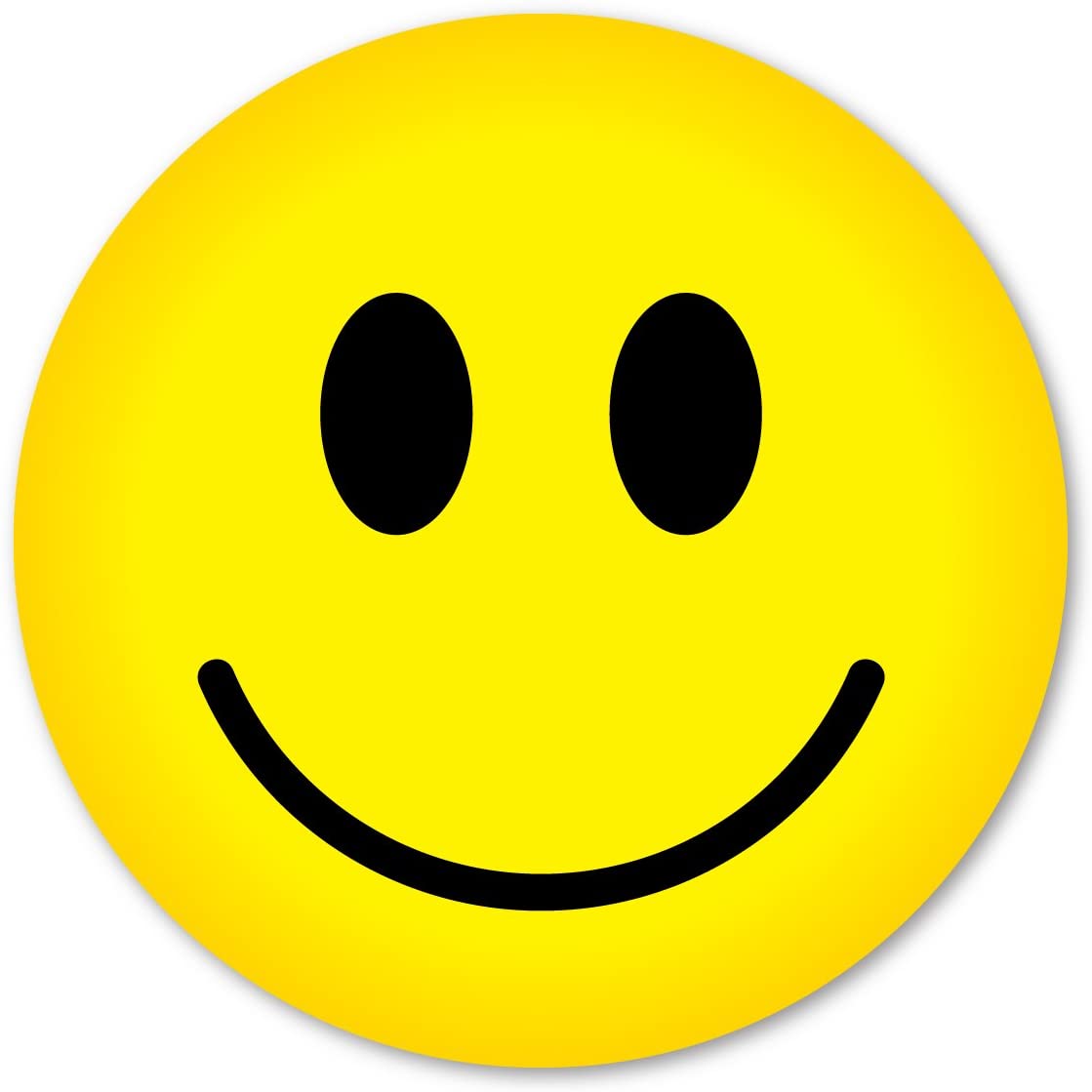 GOOD NEWS:
Step 2.
How to Shrink the signatures.
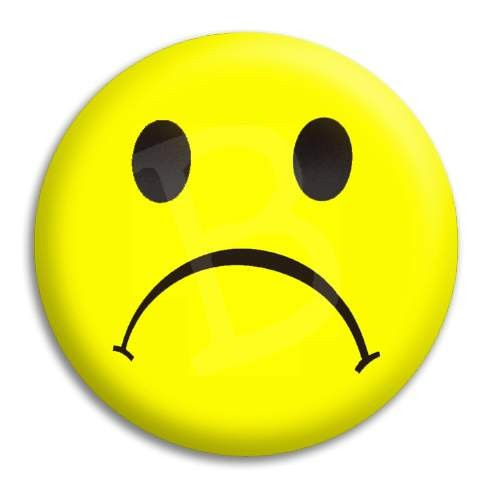 BAD NEWS:
(Many-time) Signature Scheme
In four+ steps
Step 1. Stateful, Growing Signatures. Idea: Signature Chains
Step 2. How to Shrink the signatures. Idea: Signature Trees
Step 3. How to Shrink Alice’s storage. 	Idea: Pseudorandom Trees
Step 3.
Pseudorandom Signature Trees.
Tree of pseudorandom values:
Step 3.
Pseudorandom Signature Trees.
Tree of pseudorandom values:
Step 3.
Pseudorandom Signature Trees.
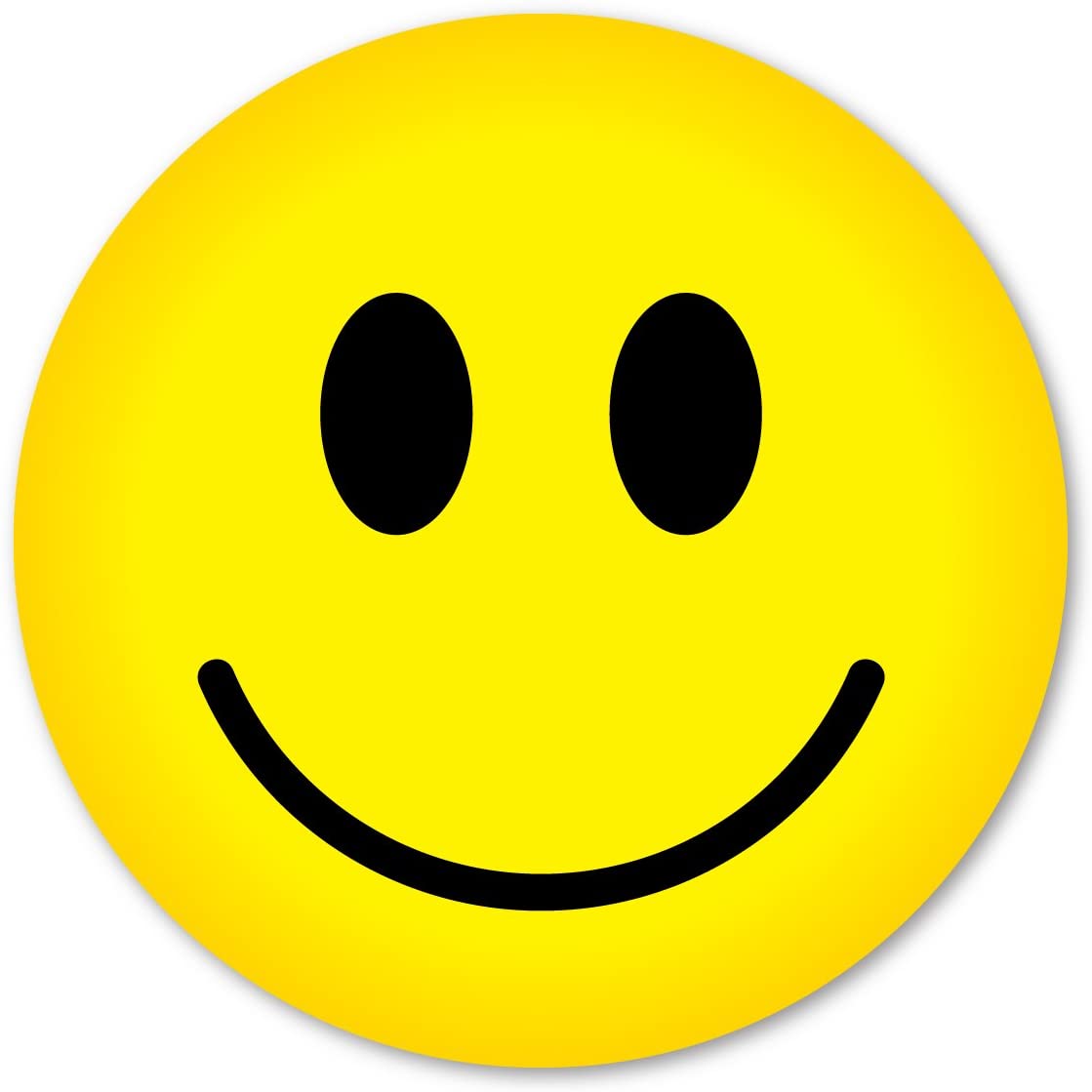 GOOD NEWS:
Short signatures and small storage for the signer
Step 3.
Pseudorandom Signature Trees.
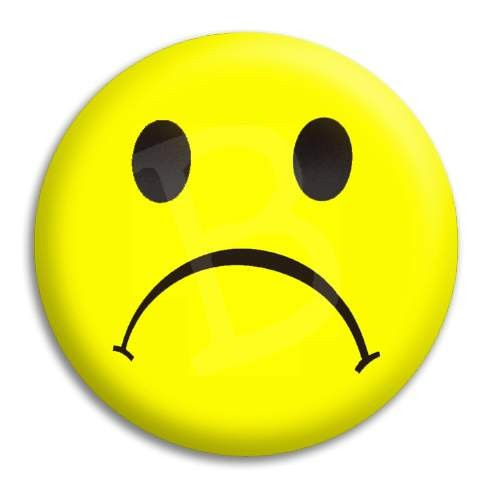 BAD NEWS:
Signer needs to keep a counter indicating which leaf (which tells her which secret key) to use next.
(Many-time) Signature Scheme
In four+ steps
Step 1. Stateful, Growing Signatures. Idea: Signature Chains
Step 2. How to Shrink the signatures. Idea: Signature Trees
Step 3. How to Shrink Alice’s storage. 	Idea: Pseudorandom Trees
Step 4. How to make Alice stateless. 	Idea: Randomization
Step 4.
Statelessness via Randomization
Step 4.
Statelessness via Randomization
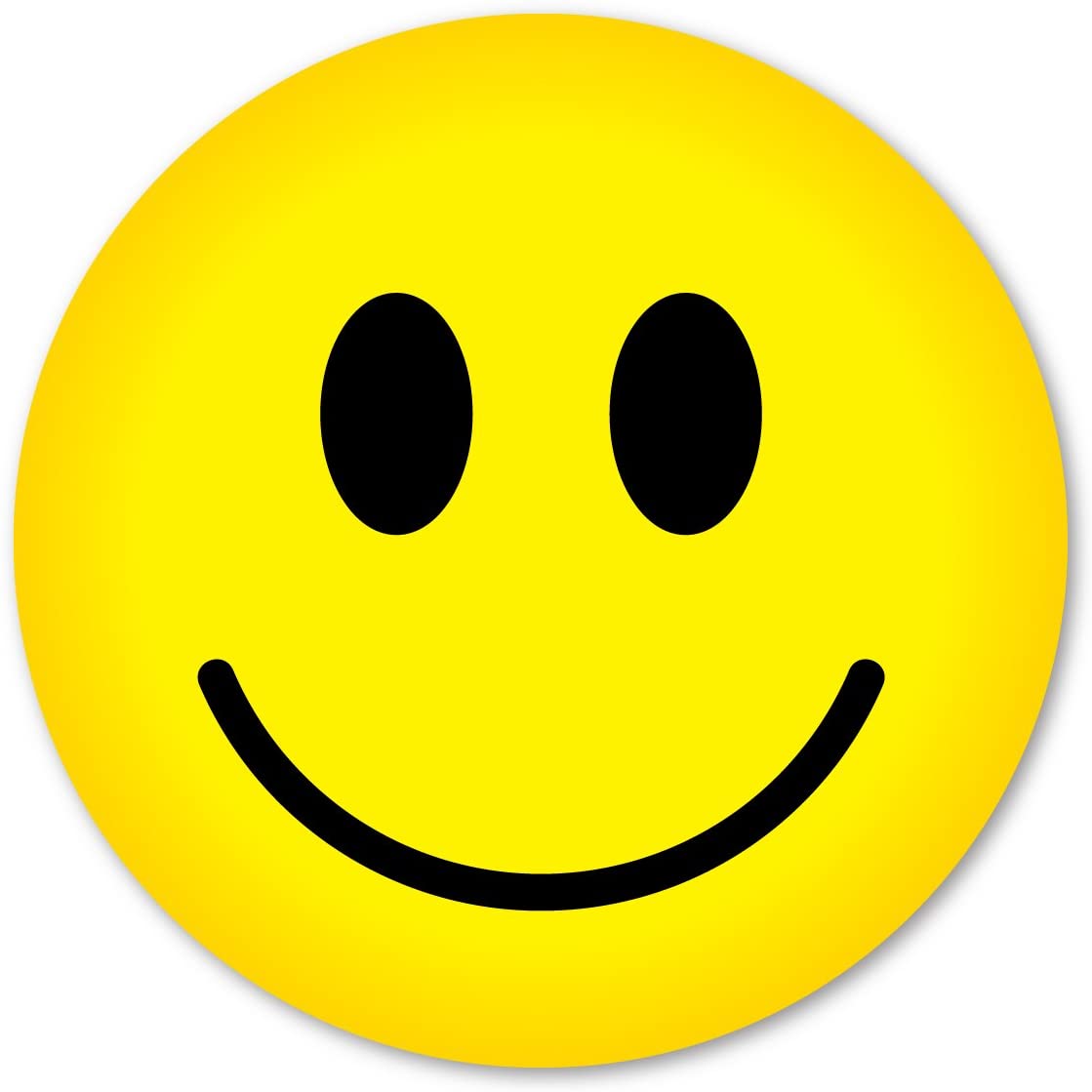 GOOD NEWS:
No need to keep state.
Step 4.
Statelessness via Randomization
Key Idea:
(Many-time) Signature Scheme
In four+ steps
Step 1. Stateful, Growing Signatures. Idea: Signature Chains
Step 2. How to Shrink the signatures. Idea: Signature Trees
Step 3. How to Shrink Alice’s storage. 	Idea: Pseudorandom Trees
Step 4. How to make Alice stateless. 	Idea: Randomization
Step 5 (optional). How to make Alice stateless and deterministic.  Idea: PRFs.
Step 5.
Making the Signer Deterministic.
Key Idea:
That’s it for the construction. 
(If time permits) Proof Sketch on the board.